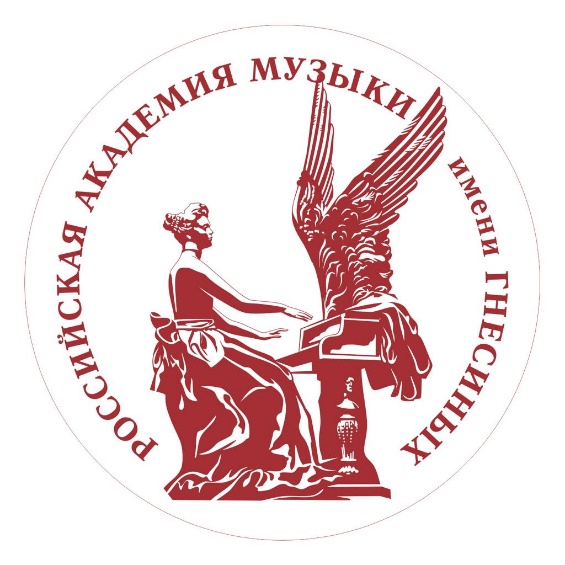 ФГБОУ ВО «Российская академия музыки имени Гнесиных»Целевое обучение в 2022 году
Федеральные нормативные правовые акты
Постановление Правительства РФ от 13.10.2020 №1681
«О целевом обучении по образовательным программам среднего профессионального и высшего образования»
(включающее типовую форму договора о целевом обучении)

Распоряжение Правительства РФ от 23.11.2021 №3303-р
«Об установлении на 2022 год квоты приема на целевое обучение по образовательным программам высшего образования за счет бюджетных ассигнований федерального бюджета»
Кто может заключать договор о целевом обучении?
Бюджет или платно?
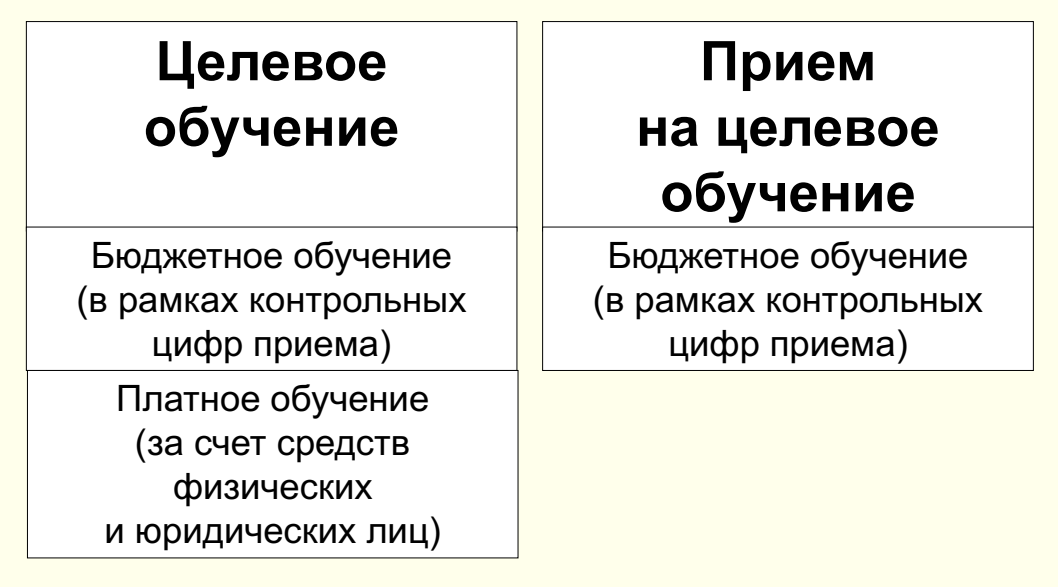 На каких уровнях образования реализуется целевое обучение?
Кто может быть сторонами договора о целевом обучении?
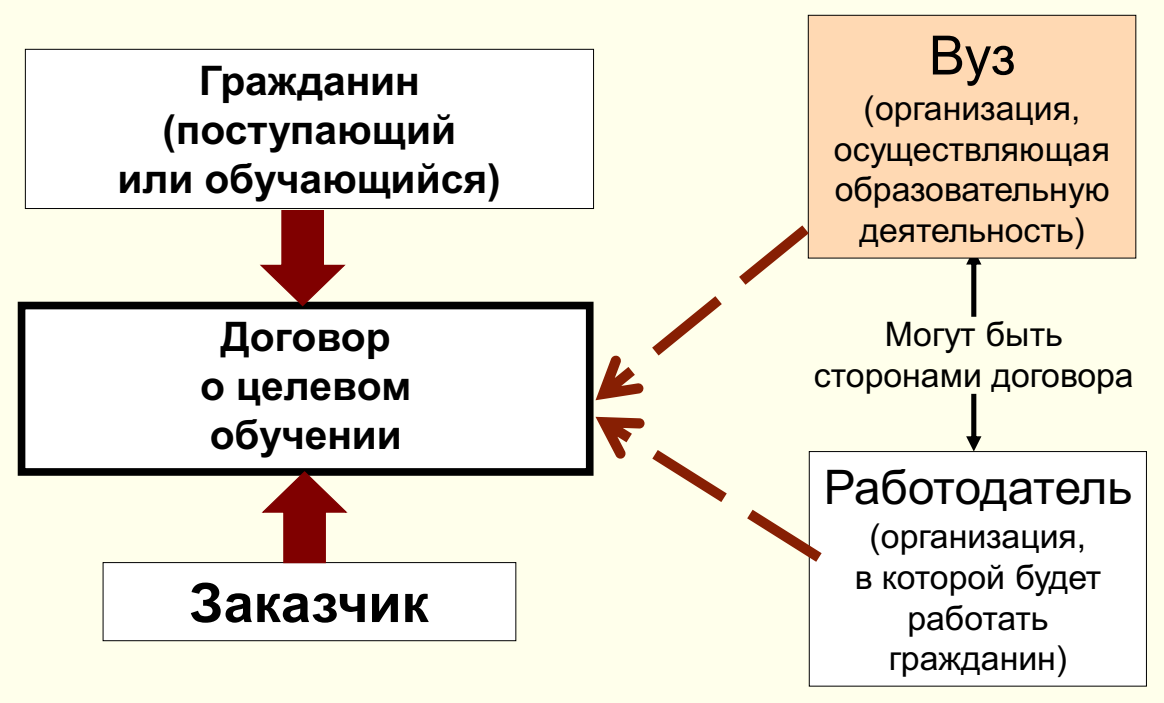 Заказчиком целевого обучения по образовательным программам высшего образования за счет бюджетных ассигнований могут быть:
Статья 71.1 Федерального закона от 29.12.2012 № 273-ФЗ «Об образовании в Российской Федерации»
1) федеральными государственными органами, органами государственной власти субъектов Российской Федерации, органами местного самоуправления;
2) государственными и муниципальными учреждениями, унитарными предприятиями;
3) государственными корпорациями;
4) государственными компаниями;
5) организациями, включенными в сводный реестр организаций оборонно-промышленного комплекса, формируемый в соответствии с частью 2 статьи 21 Федерального закона от 31 декабря 2014 года N 488-ФЗ "О промышленной политике в Российской Федерации";
6) хозяйственными обществами, в уставном капитале которых присутствует доля Российской Федерации, субъекта Российской Федерации или муниципального образования;
7) акционерными обществами, акции которых находятся в собственности или в доверительном управлении государственной корпорации;
8) дочерними хозяйственными обществами организаций, указанных в пунктах 4, 6 и 7 настоящей части;
9) организациями, которые созданы государственными корпорациями или переданы государственным корпорациям в соответствии с положениями федеральных законов об указанных корпорациях.
Квоты по целевому обучению
Существенные условия договора о целевом обучении
Санкции за неисполнение обязательств
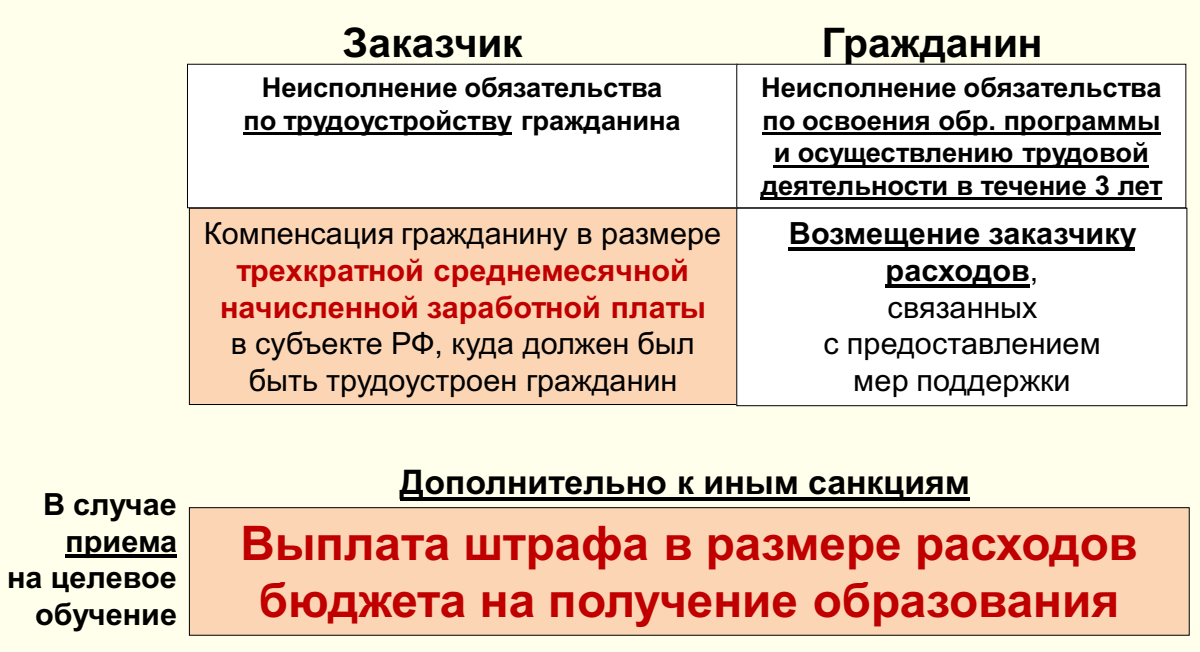 Прием на целевое обучение
Есть возможность продолжить обучение в рамках целевой квоты
Контакты
По вопросам приема на целевое обучение просим обращаться в приемную комиссию:

Телефон: +7 495 690-69-63
E-mail: priem@gnesin-academy.ru

Приемная комиссия может предоставить образец договора о целевом обучении в формате doc